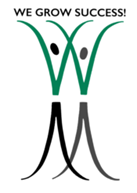 How to support your child at home
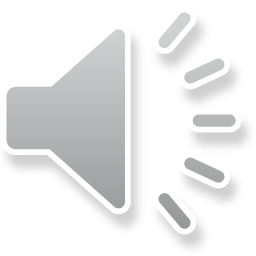 Foundation

September 2024
The Foundation Team
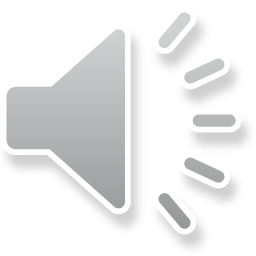 Miss Hough - FA Class Teacher
Miss Sear - FB Class Teacher
Mrs Fernando
Mrs Henson
Miss Edmans
Miss Ray
Early Years Foundation Stage
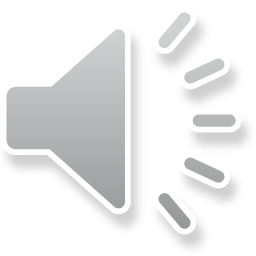 The Early Years Foundation Stage Curriculum is made up of seven areas of learning and development. These areas are:
Communication and Language
Personal, Social and Emotional Development
Physical Development
Literacy
Mathematics
Understanding the World
Expressive Arts and Design. 

The curriculum was updated in September 2021. The seven areas of learning have remained the same but the Early Learning Goals have been updated. For example, Maths has a greater focus on mastery in number and there is a big focus on vocabulary throughout all of the Early Learning Goals.
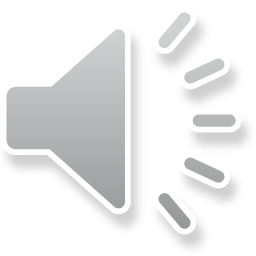 Early Learning Goals
Communication and Language
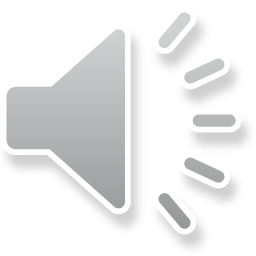 Communication and Language
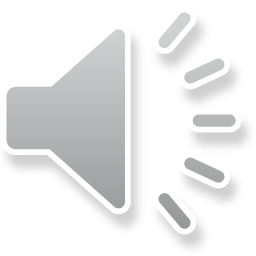 What you can do at home to support your child:
Talk to your child
Echo back what they say with new vocabulary added
Comment on what they are interested in and what they are doing
Read to your child and engage them in stories, non-fiction, rhymes and poems.
Personal, Social and Emotional Development
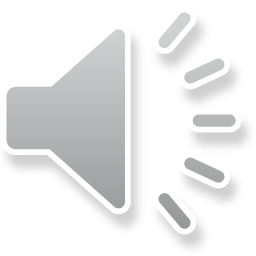 Personal, Social and Emotional Development
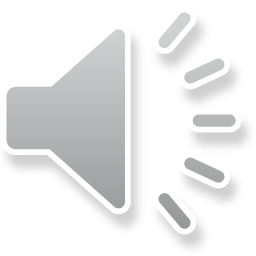 What you can do at home to support your child:
Encourage them to talk about their feelings
Give them instructions to follow that involve several ideas
Encourage them to get themselves dressed
Support them to put their clothes the right way round when they are inside out.
Physical Development
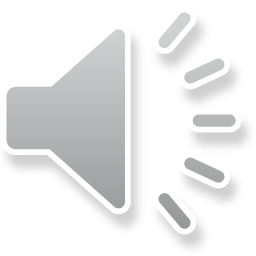 Physical Development
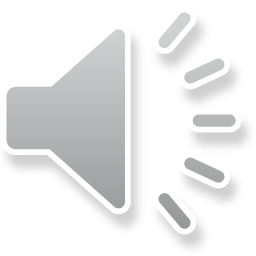 What you can do at home to support your child:
Practise the letter formation sheets that are sent home and ensure your child is holding the pencil correctly whilst completing them.
Use playdough to build your child’s strength in their hands.
Encourage your child to use cutlery when eating at home. 
Support your child to use their cutlery to cut up their food.
Literacy
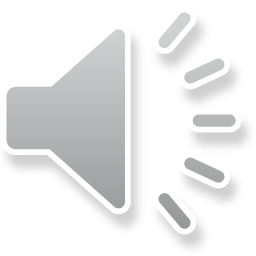 Phonics
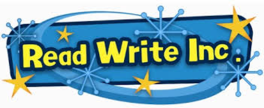 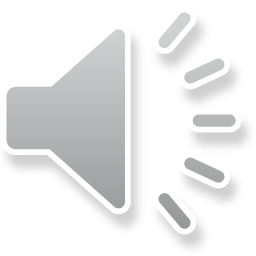 At Wavendon Gate School we teach phonics using the Read Write Inc. scheme. This is a daily 45 minute session and is split into three parts. 
Part 1 introduces new sounds and practises blending and segmenting words out loud and in our heads, it promotes familiarity and fluency.  
Part 2 applies the children’s knowledge of sounds into spelling words phonetically. It also introduces those words that cannot be spelt out phonetically. We call those ‘red words’. 
Part 3 builds up reading fluency using a class book, expression and understanding. The children expand their vocabulary, refer to parts of text for information and gain inference from the text. We want the children to relate what they are reading to real life and above all enjoy reading.  

The reading book your child brings home will be linked to the class book they will have been learning at school. The phonic patterns and words will match. Therefore the book they bring home should not be challenging. Please read with your child at least four times a week.
Literacy
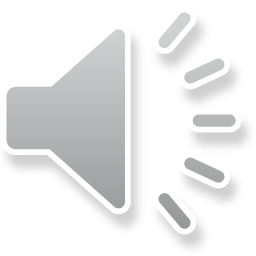 What you can do at home to support your child:
Read to your child - Children who are read to develop greater language skills as they quickly learn new words which they can then use in their own writing. They also learn to understand the structure of stories and the various roles characters take. 
Listen to your child read their RWI phonics book. 
Complete the letter formation sheets with your child to ensure they are forming letters correctly.
Encourage your child to practise writing their name. This could be on paper, with paint or in sand/salt. 
Look for letters and print in the environment.
Literacy
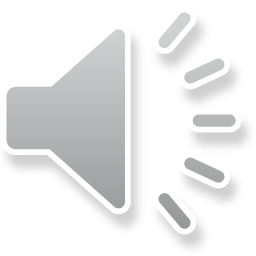 What you can do at home to support your child:
Encourage your child to help you with the shopping, can they help you write a shopping list or help you find the items that are on your shopping list?  
Play I Spy with my little eye something beginning with m (use the sound the letter makes not the letter name)
Use magnetic letters to help them recognise and write their name, make small words such as mum, dad, cat etc. 
Play blending games e.g. Can you s-i-t/ j-u-m-p. Get your c-oa-t.
Mathematics
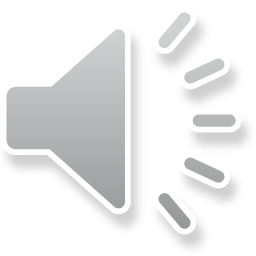 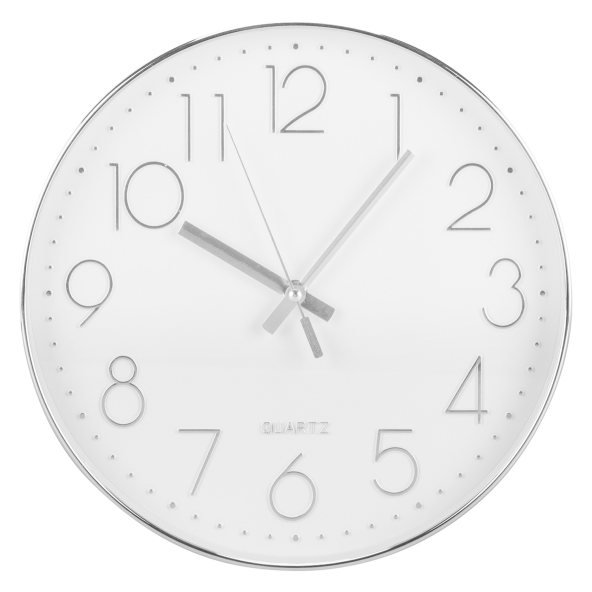 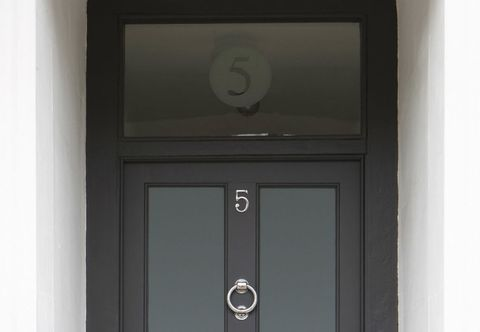 Mathematics
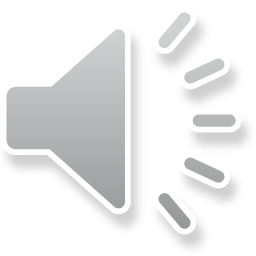 What you can do at home to support your child: 
Look for numbers around your home or when you are out and about. 
Play games that use a dice with your child and encourage them to recognise the number on the dice without counting. 
Play hide and seek. Model counting to 20 to your child before finding them. Can they use positional language to talk about where they were hiding? For example:- Under the chair- Behind the sofa
Mathematics
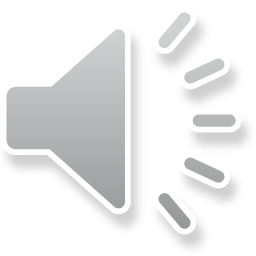 What you can do at home to support your child:
Encourage your child to count different objects. For example can they count how many teddies they have or how many potatoes are on their plate? What if you eat a potato, how many will you have then? What if I give you one more, how many will you have then? 
Show your child two groups of objects. Can they talk about which group has more? Which one has fewer? How do they know? How many more/fewer are there? 
Using ten objects in your home - can you challenge your child to use these to show different ways of making ten.
Understanding the World
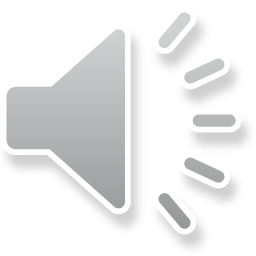 Understanding the World
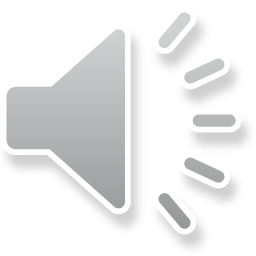 What you can do at home to support your child:
Spend time looking through family photos. Have people changed? How have they changed? How has your child changed in the different photos you have of them? 
Encourage your child to talk to different members of their family. What was school like for them when they were younger? What toys did they used to play with? 
Go outside and encourage your child to explore the natural world around them.
Expressive Arts and Design
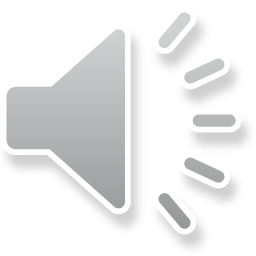 Expressive Arts and Design
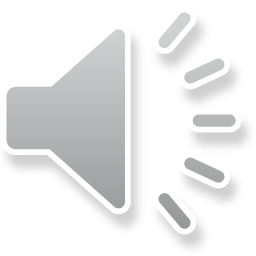 What you can do at home to support your child: 
Talk to your child about what they have made at school. Can they talk about how they made it? 
Sing nursery rhymes and songs together at home. 
Act out their favourite stories together.
Homework
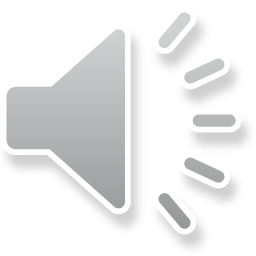 Reading Diaries
Please fill in your child's reading diary by writing the name of the book read, the date, please add a comment and sign. At the moment your child will bring a picture book home that they have chosen from the library. This book will be changed on a Wednesday.Once your child can begin to blend sounds to read words they will bring a RWI phonics book home in addition to their library book. This book will be for them to read to you. Children are expected to read at least four times a week.
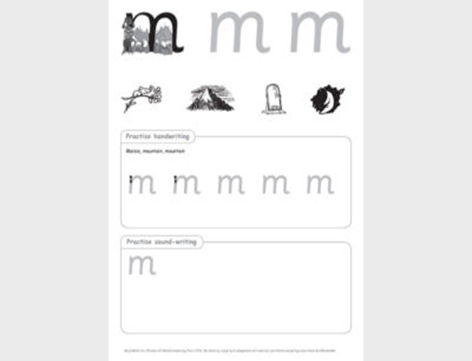 RWI Sheets
Your child has started the RWI programme. Please help them to practice reading and writing the sound on the sheet they bring home. These sheets are for you to use at home. They do not need to be returned to school.
Tapestry
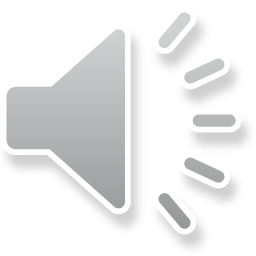 By now you should all have received an email with a link to allow you to access your child's account. This will allow you to see what your child has done at school as well as share exciting things that happen at home with us. 
We will upload observations of your child so you can see the progress they are making towards the Early Learning Goals.
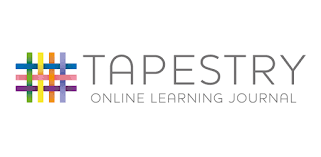 The Wavendon Gate Way
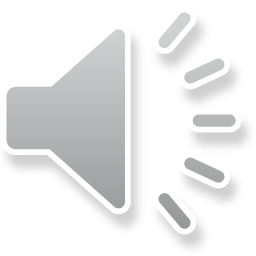 The 3 ‘R’s. Being
Respectful - please and thank you, holding doors, talking kindly to others, greeting others, walking through the school in silence, looking after each other and property. 
Responsible - completing work on time, bringing equipment to school, keeping the classroom tidy, accepting responsibility for your actions, saying sorry when you make a mistake.
Ready (to learn) - sitting silently, listening carefully, giving the speaker 100% of your attention, working hard and on task, being in the right place at the right time.
The Wavendon Gate Way
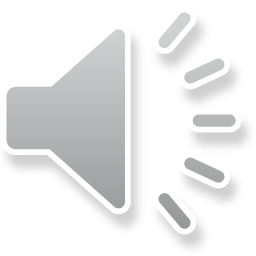 FANTastic Walking

Facing forwards
At a steady pace
Neat single file
Total silence
The Wavendon Gate Way
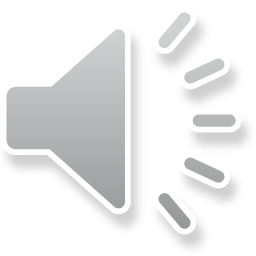 FANTastic Listening

Facing forwards, hands on lap
Always sit up straight
Never interrupt
Track the speaker
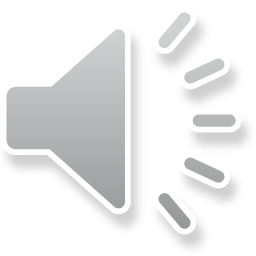 Parent Workshops
Parent workshops happen once every half term on a Friday. There is a preceding assembly by the teacher who leads that subject.

You are then invited to visit your child’s classroom and participate in activities linking to your child’s topics at the time. This is a great opportunity to look through your child’s books.
Useful Websites
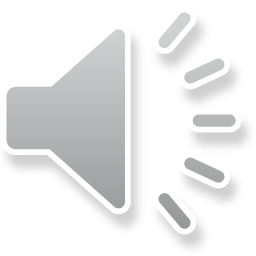 For support with RWI Phonics visit the websites below:
https://www.ruthmiskin.com/en/
https://home.oxfordowl.co.uk/reading/reading-schemes-oxford-levels/read-write-inc-phonics-guide/
https://www.youtube.com/watch?v=TkXcabDUg7Q


Dough Disco Videos: 
https://www.youtube.com/watch?v=o9D5lfqZF3o
https://www.youtube.com/watch?v=i-IfzeG1aC4